Trpný rod
Rozličné časy (minulý, budúci)
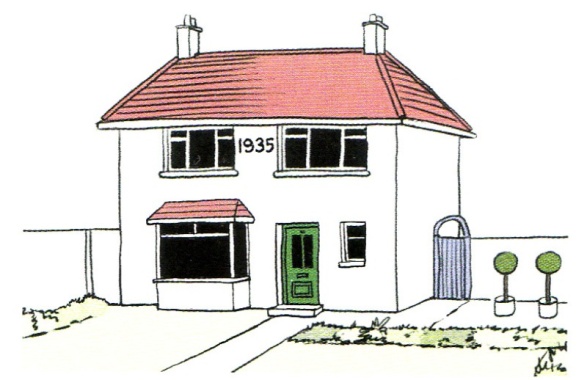 This house was built in 1935.
 (Tento dom bol postavený v roku 1935.)

V tomto príklade je sloveso v pasíve 
                       was built
Porovnajte:
   podmet               predmet
Somebody built this house in 1935.    
 - veta v aktíve
Niekto postavil tento dom v roku 1935.
  
  podmet
This house was built in 1935. 
– veta v pasíve
Tento dom bol postavený v roku 1935.
Keď použijeme aktív, hovoríme čo urobil podmet. V tomto prípade niekto postavil dom. 
           
 Somebody built this house in 1935.

Keď použijeme pasív, hovoríme, čo sa stalo podmetu. V tomto prípade dom bol postavený. 
           
This house was built in 1935.
Ak chceme zmeniť vetu v aktíve na vetu v pasíve zoberieme predmet vety v aktíve a použijeme ho ako podmet vety v pasíve a pridáme to be a trpné príčastie minulé:
 
Shakespeare  wrote  Hamlet. 

Hamlet was written by Shakespeare.
Ak chceme povedať kto urobil nejakú akciu, tak na konci vety použijeme predložku „by“ a činiteľa, ktorý akciu vykonal:
 This house was built by my grandfather.
 Two hundred people are employed by the company.

Tvorba:
 Ako sme si už všimli sloveso v pasíve sa tvorí pomocou slovesa to be a trpného príčastia minulého.
ZAPÍSAŤ DO ZOŠITA:
Učivo 5.5 – 10.5.2020
Trpný rod: prítomný čas – kladná vetaHe is woken up at six o´clock every morning.Trpný rod: prítomný čas – záporná vetaHe isn´t driven to school.Trpný rod: prítomný čas – otázkaIs he expected to arrive early?Trpný rod: prítomný čas – krátka odpoveďYes, he is.                No, he isn´t.
Trpný rod: minulý čas – kladná vetaHe was asked to bring milk.Trpný rod: minulý čas – záporná vetaHe wasn´t driven to school.Trpný rod: minulý čas – otázkaWas he arrested?Trpný rod: minulý čas – krátka odpoveďYes, he was.                No, he wasn´t.
Trpný rod: budúci čas – kladná vetaHe will be invited to the party.Trpný rod: budúci čas – záporná vetaHe won´t be given a prize.Trpný rod: budúci čas – otázkaWill he be taken to the station ?Trpný rod: budúci čas – krátka odpoveďYes, he will.                No, he won´t.
Pasív sa dá používať aj s modálnymi slovesami. V tomto prípade sa pasív tvorí nasledovne:
 
modálne sloveso + be + past participle
 

The lunch can be served in the garden. 
 

This letter should be sent.
Ako zistím, či do vety doplním sloveso v aktíve alebo pasíve?
 
Pokiaľ na konci vety máme činiteľa za predložkou by, tak sloveso je vždy v pasíve. 

Hamlet was written by Shakespeare.
Pokiaľ vo vete činiteľ nie je, musím si uvedomiť či je dôležité čo urobil podmet, alebo čo sa stalo podmetu:
 
The company employs 200 employees.
 – podmet (spoločnosť) niečo robí – zamestnáva – aktív
 
200 employees are employed.
 – podmetu (zamestnancom) sa niečo deje – je zamestnaný – pasív